令和６年度大阪府商店街等モデル創出普及事業
令和６年４月
大阪府商業振興課
１．事業概要（R6予算額：28,805千円）
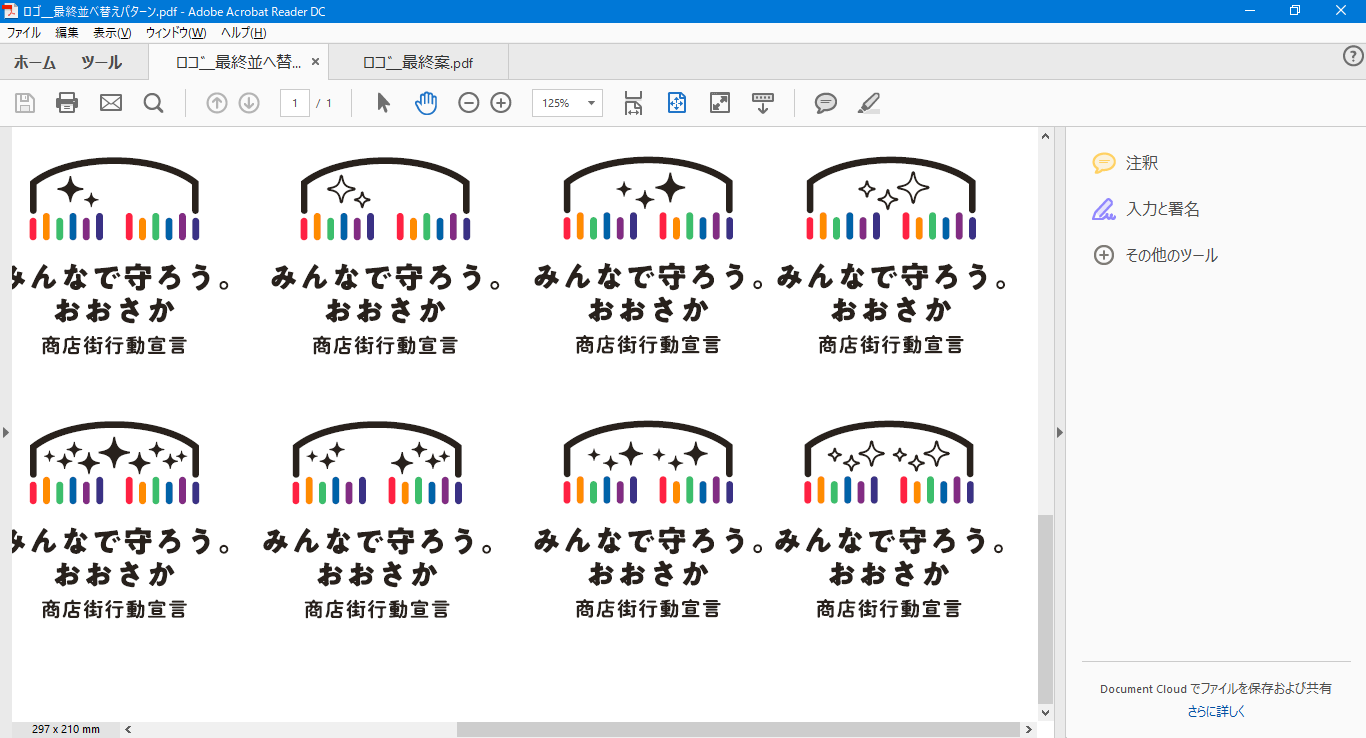 地域商業や地域コミュニティの担い手として重要な商店街において、生活を支える街として地域コミュニティ機能の推進に資する、「地域ニーズ対応」や
「デジタル対応力向上」の「モデル創出」に取り組むとともに、その「成果の普及」を通じて、市町村・商店街を後押しし、商店街の持続的な発展に繋げる。
２．取組み内容
本事業のロゴ
商店街・
市町村
本事業事務局
（ア）ａ．相談サポ―ト
商店街
　　　相談員
（ア）ｂ．マッチング支援
商店街
　　　サポーター
　　　（登録制度）
（ア）ｃ．トライアル派遣
（イ）（ウ）情報発信等
ＨＰでの発信、
セミナー等
〔※１〕　商店街活性化に向けた相談に、事例集等を活用して相談員が対応。
〔※２〕　商店街の相談内容に応じて、相談員がイベント企画会社、NPO等の「商店街サポーター」を紹介。
〔※３〕　中小企業庁や各省庁等による商店街等関連支援施策の活用を検討している場合に派遣。
３．今後の予定
商店街・
来街者
調査で
効果検証
商店街の
受付⇒選定
各選定商店街で、モデル事業を順次実施
（各商店街の自主的な取組みに、地域ニーズ対応とデジタル対応力向上の視点を加味）
商店街選定
基準制定
商店街相談員による相談サポート、HPでの情報発信
▲国事業関連セミナー
▲先進事例セミナー
▲事例集発行
▲創出事例発表
有識者等で構成する管理委員会において、事業を進行管理。
また、広報や既存施策の活用による協力を得るため、市町村、商工会・商工会議所に適宜情報提供しながら事業を遂行。